Uji F untuk ketidakcocokan modelF test for lack of fit
Analisis Regresi
analisis regresi
1
Case ilustration
Misalkan ingin diperiksa apakah ada hubungan antara suatu hasil reaksi kimia dan temperatur. Disini hasil reaksi dipandang sebagai variabel respon (Y) sedangkan temperatur sebagai variabel independen/ bebas (X). Data sebagai berikut :
analisis regresi
2
Inferensi
Review singkat : Untuk melakukan inferensi dalam analisis regresi--uji linearitas dapat melalui :
Inferensi untuk slope , 
Selang kepercayaan (1- α) 100% untuk slope
Uji hipotesis apakah β₁= 0 (t ,  F)
Inferensi untuk ρ , uji hipotesis apakah   ρ = 0
Uji ketidakcocokan, yaitu uji untuk memeriksa apakah model yang telah kita estimasi masih kurang sesuai dengan data yang kita punyai. Namun uji ini hanya dapat dilakukan apabila untuk beberapa X terdapat observasi replikasi dalam Y.
analisis regresi
3
Dari data reaksi kimia, akan dilakukan uji ketidaksesuaian, dengan memperhatikan ada beberapa X yang mengalami replikasi
Hipotesis	
H0 : tidak ada ketidakcocokan model 
(= regresinya cocok)
H1 : ada ketidakcocokan model 
(=regresinya tidak cocok)
Tingkat signifikansi α = 0.05

Statistik uji : F = 

Dengan k = banyaknya X yang berbeda
analisis regresi
4
Dekomposisi JKG
JKKM = jumlah kuadrat ketidakcocokan model
JKGM = jumlah kuadrat galat murni
JKG = JKKM+JKGM



Daerah kritis :
Ho ditolak jika F hitung > F tabel 
Penghitungan : 
Untuk X1 = 150,  = (77.4+76.7+78.2)/3 = 77.43
dan X2 = 200, = (84.1+84.5+83.7)/3 = 84.1
X3 = 250, = (88.9+89.2+89.7)/3 = 89.27 
dan X4 = 300, = (94.8+94.7+95.9)/3 = 95.13
analisis regresi
5
JKGM={(77.4-77.43)2+(76.7-77.43)2+(78.2-77.43)2}+{(84.1-84.1)2+(84.5-84.1)2+(83.7-84.1)2}+{(88.9-89.27)2+(89.2-89.27)2+(89.7-89.27)2}+{(94.8-95.13)2+(94.7-95.13)2+(95.9-95.13)2} = 1.1267+0.32+0.3267+0.8867
= 2.6601 dengan db = 12 - 4 = 8
JKG = 4.0115
JKKM = JKG- JKGM = 4.0115-2.6601 = 1.3514, dengan db = 4 - 2 = 2
analisis regresi
6
Jadi ,Fhit =  = 0.6757/0.3325 = 2.03 sedangkan F table = F(2;8;0.05) = 4.46
Karena Fhit < f table maka h0 diterima artinya tidak ada ketidakcocokan model atau dapat dikatakan kalau regresinya cocok.
Cara hitung lain untuk JKGM :
analisis regresi
7
Cara lain
JKGM=
  77.42+76.72+78.22-				}		
+{84.12+84.52+83.72-				}

+{88.92+89.22+89.72-				}

+{94.82+94.72+95.92-				}
= 2.6601
analisis regresi
8
Decomposition of SSE
SSE 	= error sum of squares
SSPE 	= pure error sum of squares
SSLF	= lack of fit sum of squares
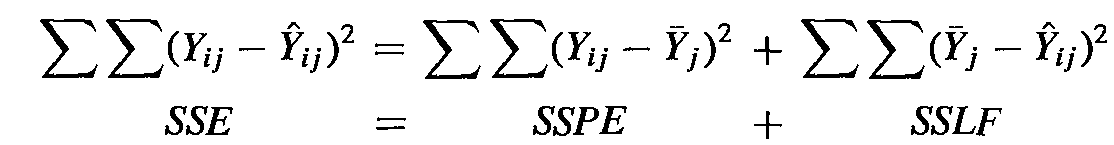 analisis regresi
9
Ilustration
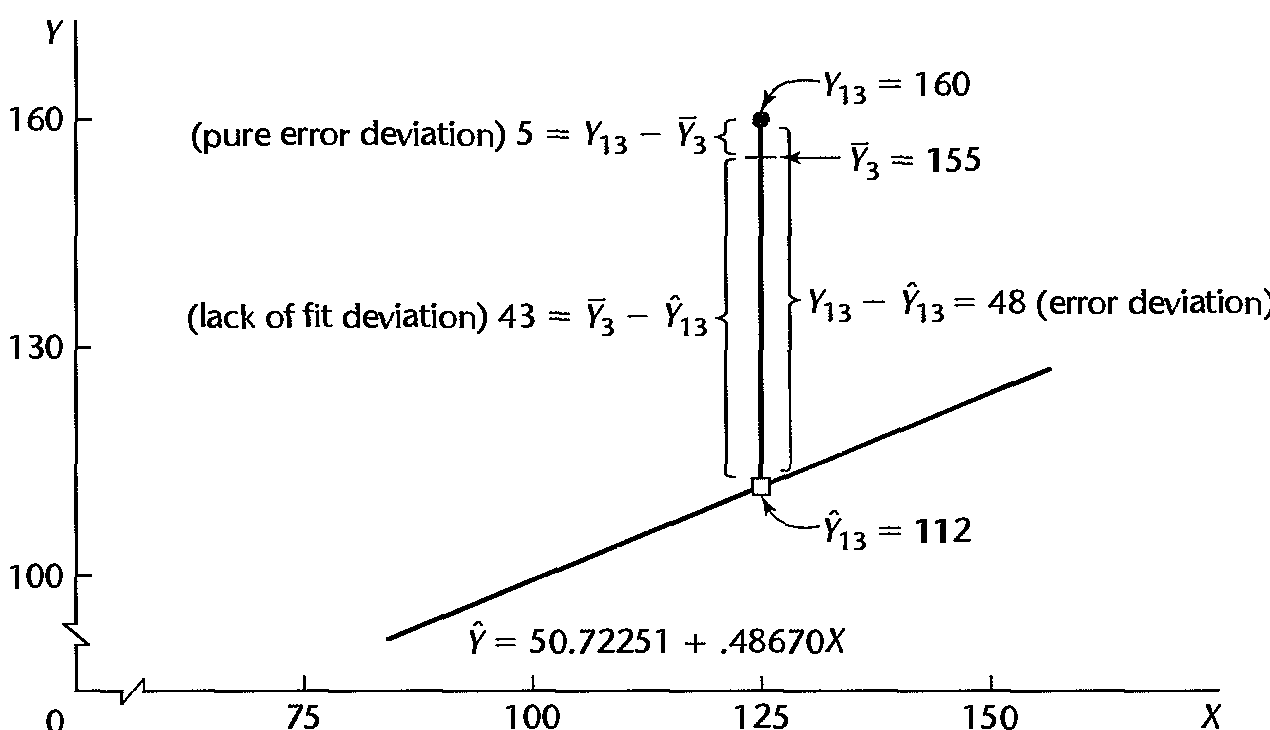 analisis regresi
10
Only use
If there is replication of X
analisis regresi
11